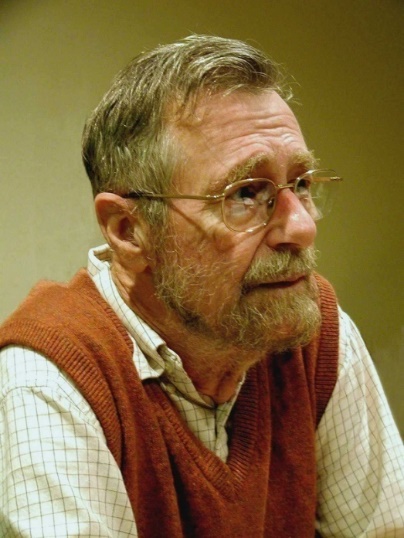 CSE 332: Data Structures and Parallelism
Spring 2022
Richard Anderson
Lecture 26: Dijkstra’s Algorithm
12/2/2022
CSE 332
1
Announcements
Upcoming lectures
Intro to graphs
Topological Sort
Graph Algorithms 
Graph Traversal
Shortest Paths
Minimum Spanning Tree
Theory of NP-Completeness (2 lectures)
12/2/2022
CSE 332
2
Graph Theory
G = (V, E)
V:  vertices,  |V|= n
E:  edges,  |E| = m 
Undirected graphs
Edges sets of two vertices {u, v}
Directed graphs
Edges ordered pairs (u, v)
Many other flavors
Edge / vertices weights
Parallel edges
Self loops
Path:  v1, v2, …, vk, with     (vi, vi+1) in E
Simple Path
Cycle
Simple Cycle
Neighborhood
N(v)
Distance
Connectivity
Undirected
Directed (strong connectivity)
Trees
Rooted
Unrooted
12/2/2022
CSE 332
3
Graph Representation
V = { a, b, c, d}
b
a
E = { {a, b}, {a, c}, {a, d}, {b, d} }
d
c
a
1
1
1
b
c
d
b
1
0
1
a
d
1
0
0
c
a
1
1
0
d
a
b
Adjacency List
Adjacency Matrix
O(n + m) space
O(n2) space
12/2/2022
CSE 332
4
Find the shortest path
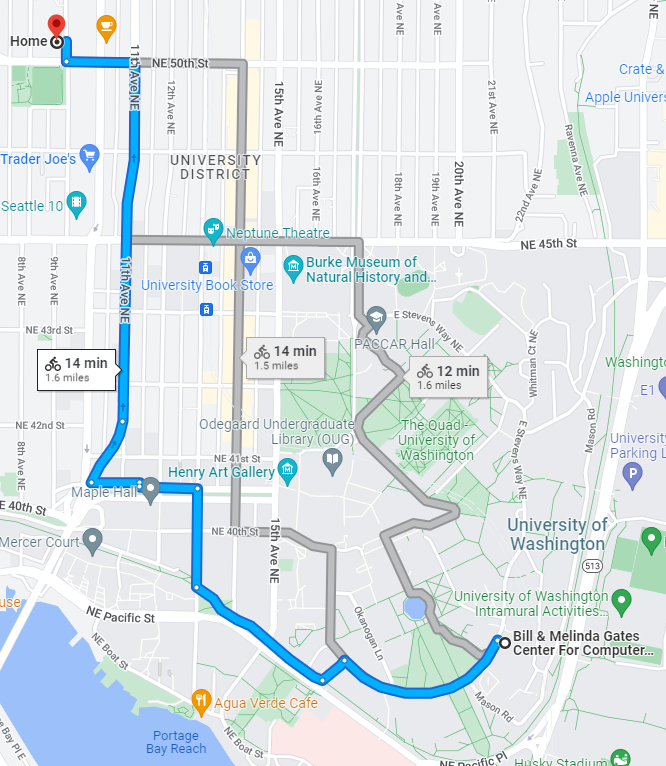 12/2/2022
CSE 332
5
The Shortest Path Problem
Given a graph G, and vertices s and t in G, find the shortest path from s to t.

Two cases: weighted and unweighted.
For a path p = v0 v1 v2 … vk
unweighted length of path p = k                (length)
weighted length of path p = i=0..k-1 ci,i+1    (cost)

We will assume the graph is directed
12/2/2022
CSE 332
6
Single Source Shortest Paths (SSSP)
Given a graph G and vertex s, find the shortest paths from s to all vertices in G.

How much harder is this than finding single shortest path from s to t?
Most algorithms will have to find the shortest path to every vertex in the graph in the worst case
Although may stop early in some cases
12/2/2022
CSE 332
7
SSSP: Unweighted Version
This is just Breadth First Search
Build a breadth first search tree starting from s
12/2/2022
CSE 332
8
void BFS(Vertex s){
  Queue q(NUM_VERTICES);
  Vertex v, w;
  for each w {
	  w.dist = INFINITY;
	  w.prev = -1;
  } 
  s.dist = 0; 
  q.enqueue(s);

  while (!q.isEmpty()){
    v = q.dequeue();
    for each w adjacent to v
      if (w.dist == INFINITY){
        w.dist = v.dist + 1;
        w.prev = v;
        q.enqueue(w);
      }
    }
  }
each edge examined
at most once – if adjacency lists are used
each vertex enqueued
at most once
12/2/2022
CSE 332
9
s
v1
v0
v2
v3
v4
v5
v6
12/2/2022
CSE 332
10
Weighted shortest paths problem
i
4
1
2
d
h
7
1
1
a
3
k
5
6
4
4
2
j
4
4
e
3
6
3
c
2
s
2
l
3
7
3
m
7
2
2
6
6
g
b
n
7
3
7
2
2
f
o
4
Construct Shortest Path Tree from s
2
d
d
1
a
a
5
4
4
4
e
e
1
c
c
s
2
s
3
3
2
6
g
g
b
b
3
7
f
f
Assume all edges have non-negative cost
Dijkstra’s Algorithm: Idea
Adapt BFS to handle weighted graphs

Two kinds of vertices:
Known
shortest distance is already known
Unknown
Have tentative distance
12/2/2022
CSE 332
13
Dijkstra’s Algorithm: Idea
At each step:
Pick closest unknown vertex
Add it to known vertices
Update distances
12/2/2022
CSE 332
14
Assume all edges have non-negative cost
Dijkstra’s Algorithm
S = { };    d[s] = 0;     d[v] = infinity for v != s
while S != V
      Choose v in V-S with minimum d[v]
      Add v to S
      for each  w in the neighborhood of v 
             newCost = d[v] + c(v, w)
             if (newCost < d[w])
	    d[w] = newCost
                    prev[w] = v
4
3
y
1
u
1
1
0
1
4
s
x
2
2
2
2
v
2
3
5
z
12/2/2022
CSE 332
15
Important Features
Once a vertex is known (in S), the cost of the shortest path to that vertex is correct
While a vertex is still unknown, another shorter path to it might still be found
The shortest path can found by following the previous pointers stored at each vertex
12/2/2022
CSE 332
16
2
s
v1
v0
1
5
1
2
1
1
v2
v3
v4
6
2
3
5
10
v5
v6
12/2/2022
CSE 332
17
Implementation
S = { };    d[s] = 0;     d[v] = infinity for v != s
while S != V
      Choose v in V-S with minimum d[v]
      Add v to S
      for each  w in the neighborhood of v 
             newCost = d[v] + c(v, w)
             if (newCost < d[w])
	   d[w] = newCost
                   prev[w] = v
4
3
y
1
u
1
1
0
1
4
s
x
2
2
2
2
v
2
3
5
z
What are the heap operations?
How many heap operations?
12/2/2022
CSE 332
18
Dijkstra Algorithm
int dist[N], prev[N];
  for (int i = 0; i < N; i++){   dist[i] = INFINITY;
	   prev[i] = -1;
	}
  dist[s] = 0; 
  Heap h = new Heap(dist);

  while (!h.isEmpty()){
    v = h.DeleteMin();
    for each w adjacent to v {
		int newCost = dist[v] + cost(v,w);
		if (newCost < dist[w]){
		   dist[w] = newCost;
		   h.DecreaseKey(w, newCost);
		   prev[w] = v;
      }
	  }
  }
12/2/2022
CSE 332
19
Correctness Proof
Elements in S have the correct label
Induction:  when v is added to S, it has the correct distance label 
Dist(s, v) = d[v] when v added to S
y
x
S
s
u
v
12/2/2022
CSE 332
20
D-Heaps (again)
Heaps with branching factor D
DeleteMin runtime  O(DlogD N)
Decrease Key runtime  O(logD N)
12/2/2022
CSE 332
21
Dijkstra’s Algorithm with D heaps
n DeleteMin operations
m DecreaseKey operations
Runtime O(n DlogD n + m logD n)
What value for D?
12/2/2022
CSE 332
22
Why do we worry about negative cost edges?
12/2/2022
CSE 332
23